Dual Enrollment
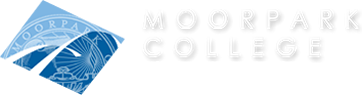 WHY DUAL ENROLLMENT?ACCESS, SUCCESS AND EQUITY
Students who may not come from a tradition of college going and who are struggling in school need special preparation to be academically and affectively prepared to transition successfully into college. 
Many students may need additional support to become academically and socially prepared to be college ready. 
Access and success should be monitored (by ethnicity and social class) and interventions made to close achievement gaps between groups. This is a campus-wide priority.
WHY DUAL ENROLLMENT?
Dual enrollment offers students an opportunity to complete college-level 
coursework and to earn college credits while they are pursuing their 
high school diplomas. Dual enrollment programs offer a range of advantages to students: 
A chance to complete high school and college credits at the same time; 
A smoother transition from high school to college; 
The ability to explore various careers and majors before enrolling in college full-time; 
An opportunity to address skill gaps and improve study skills and academic knowledge before becoming a full-time college student; 
An accelerated pathway through college that saves students time and money
Vision for Dual Enrollment
The California Community Colleges sees dual enrollment as supporting the system’s Vision for Success, a set of goals and commitments that include boosting the numbers of students earning degrees or certificates and transferring to a University of California or California State University campus. Most students taking dual enrollment classes complete at least nine units before entering college, and those students are far more likely to succeed once they get there. Moorpark College supports this vision. (https://www.cccco.edu/About-Us/Chancellors-Office/Divisions/Educational-Services-and-Support/What-we-do/Dual-Enrollment)
Benefits to Students and Families
• Eases transition between high school and college• Raises motivation to pursue a college degree• Access to college resources• Understanding of the rigors of college work• Opportunities to explore different fields (Academic & CTE) 
• Eliminates duplication of coursework during freshman year
Benefits to High Schools
Enhances scope of the high school curriculum 
Increases access to college resources and facilities 
Improved relationships between high schools and 
colleges 
Enhanced alignment of high school curricula with 
college admissions requirements
Benefits to Colleges
Enrollment of better prepared students 
Reduced need for remedial coursework 
Shortens time to degree completion
Stronger ties to surrounding community
Staffing
Dean
FT outreach specialist
1 Counselor
Snapshot of Fall 2019 Classes
Fall 2019
Number of classes offered and schools served:	
High Schools: 22 classes offered across 8 schools
Middle Schools: 3 classes offered across 3 schools
Youth Correctional Facility: 1 class
Scheduling Calendar
Deans, department chairs and discipline faculty will know which classes to include in the schedule as follows:
For fall classes:
Scheduling with high schools by February
For Spring classes:
Scheduling with high schools by September
Support for dual enrollment scheduling and logistics - discussion
Support for dual enrollment instructor success – discussion
Support for dual enrollment student success – discussion
Thank you!!
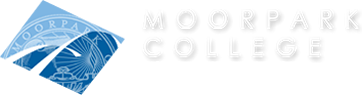